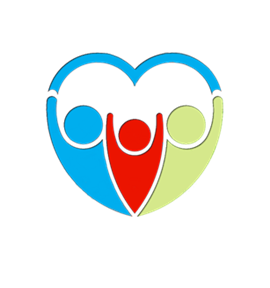 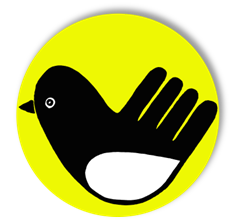 Ленинградское областное государственное бюджетное учреждение «Тихвинский комплексный центр социального обслуживания населения»
Публичный доклад обособленного подразделения Центр «Треди» за 2022 год
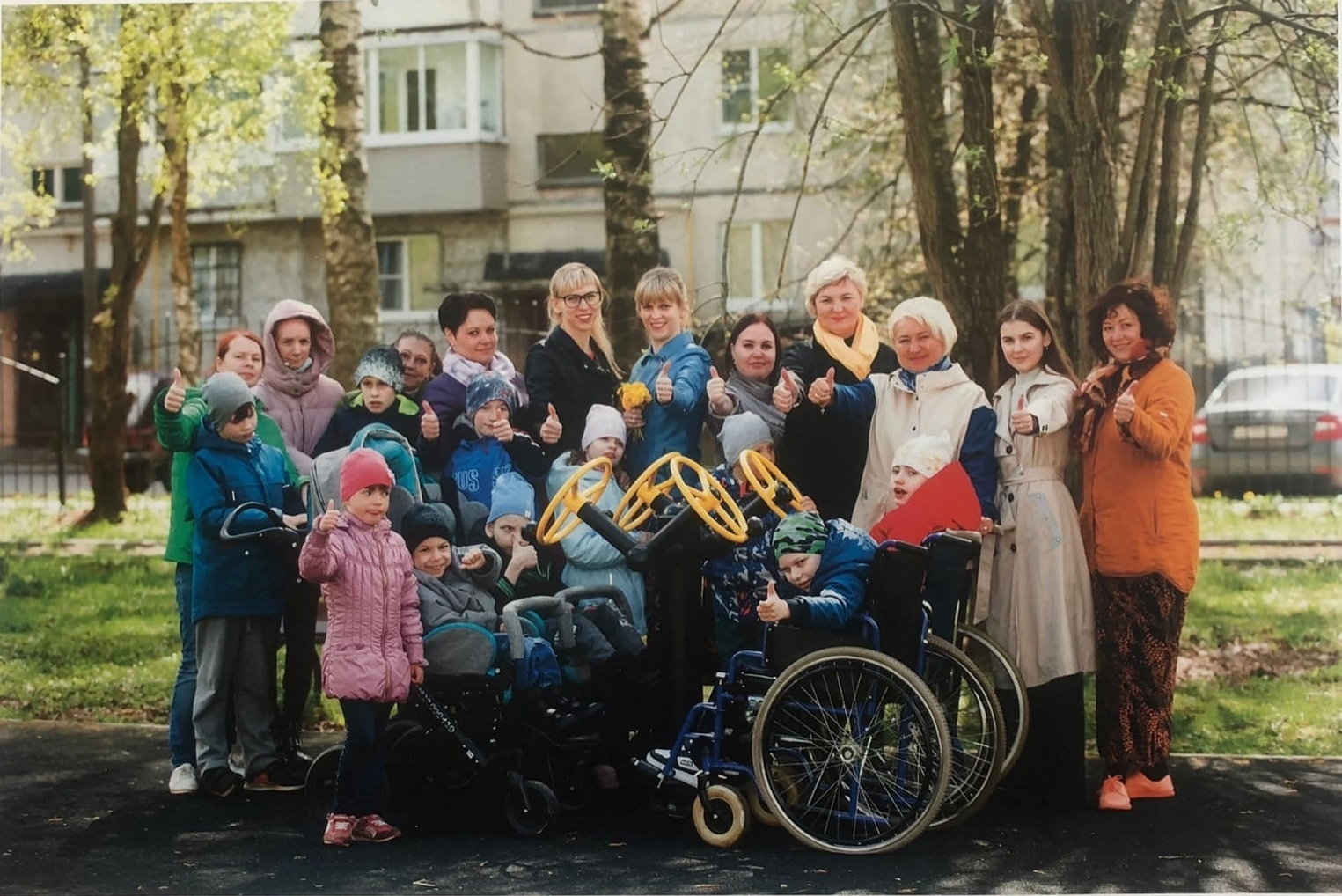 Заместитель директора
Баннова Ольга Алексеевна
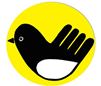 Формы социального обслуживания «Центр «Треди»
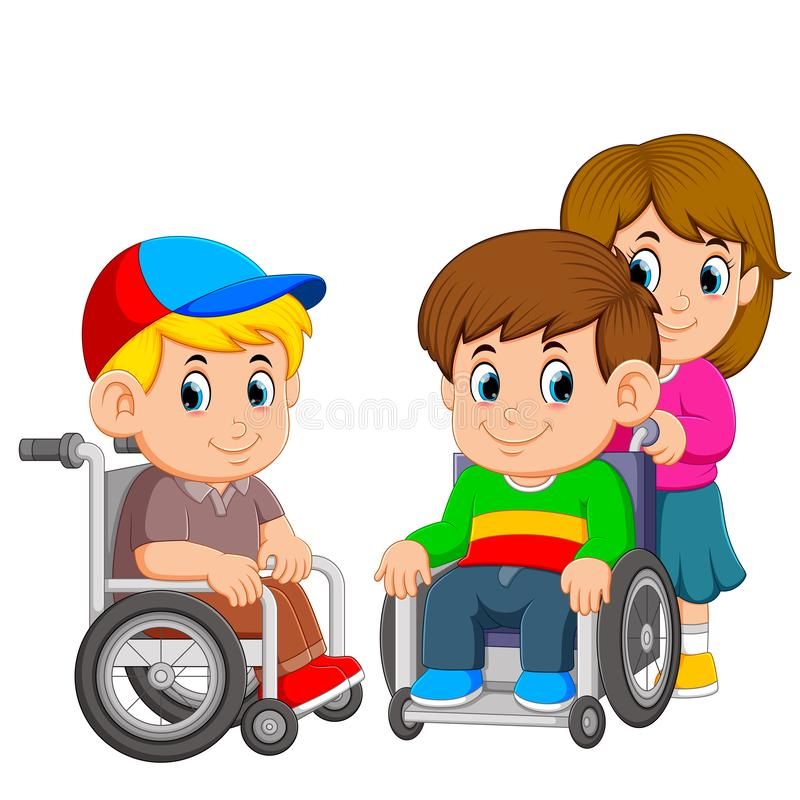 Услуги, предоставляемые детям-инвалидам и несовершеннолетним детям в полустационарной и стационарной форме с временным проживанием
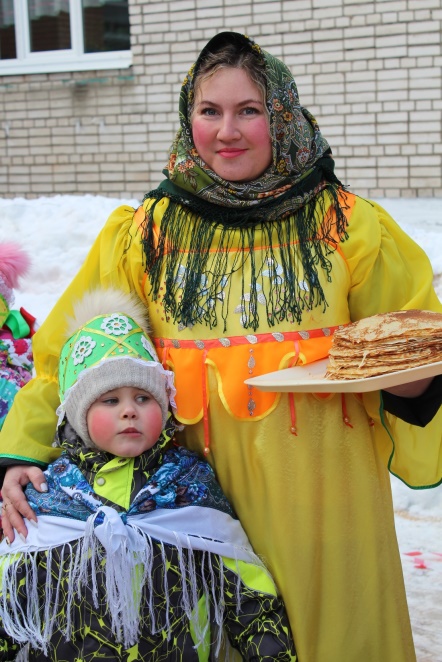 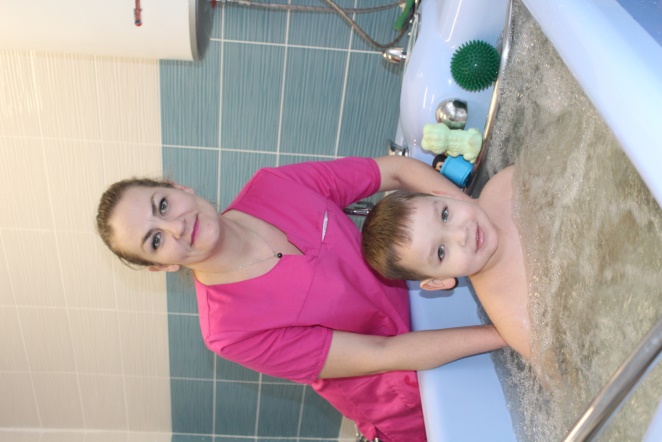 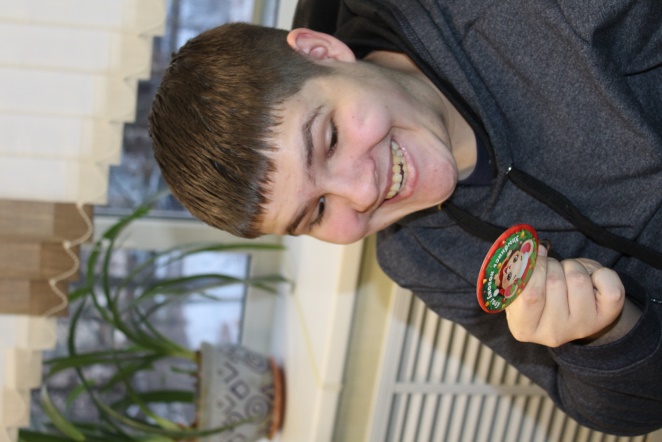 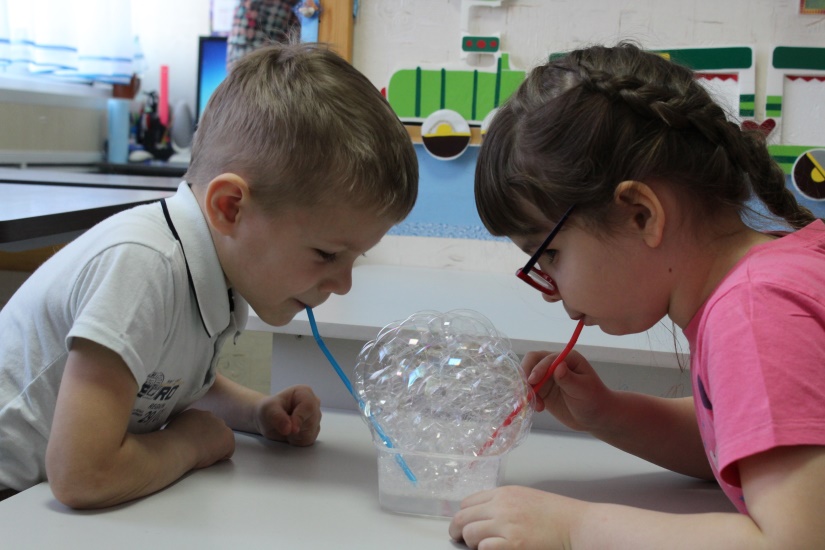 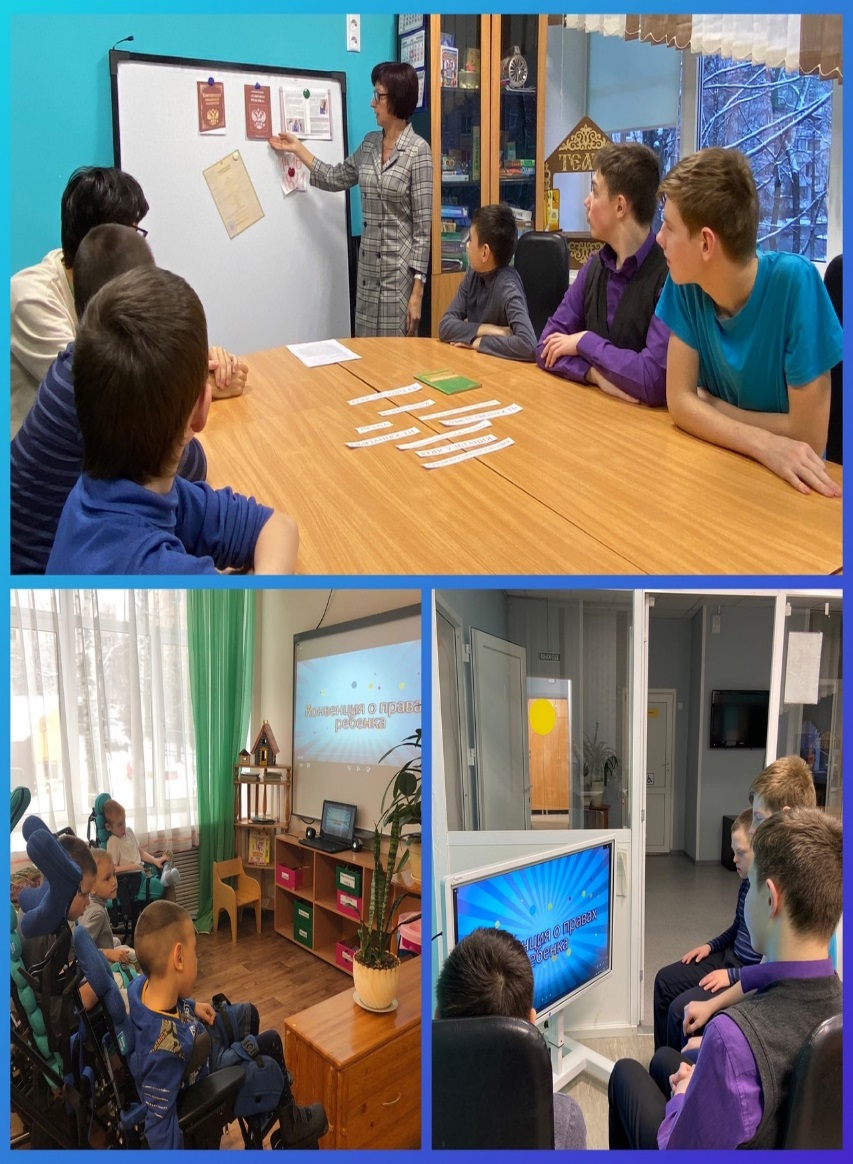 Услуги, предоставляемые родителям (законным представителям) несовершеннолетних
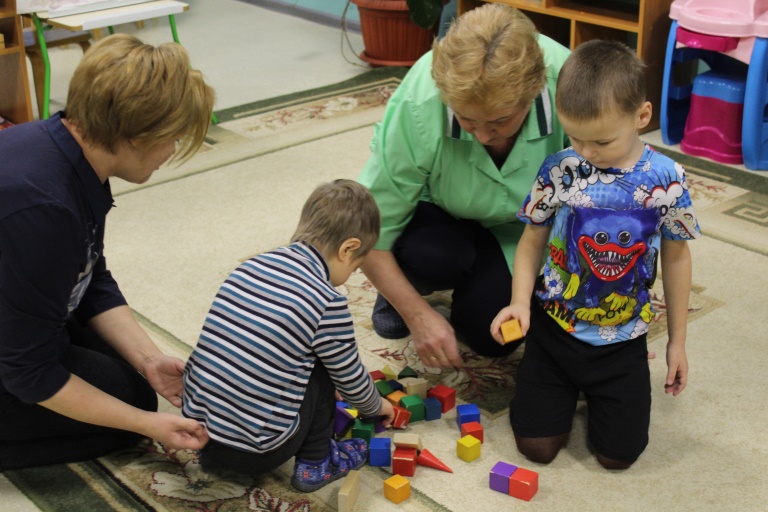 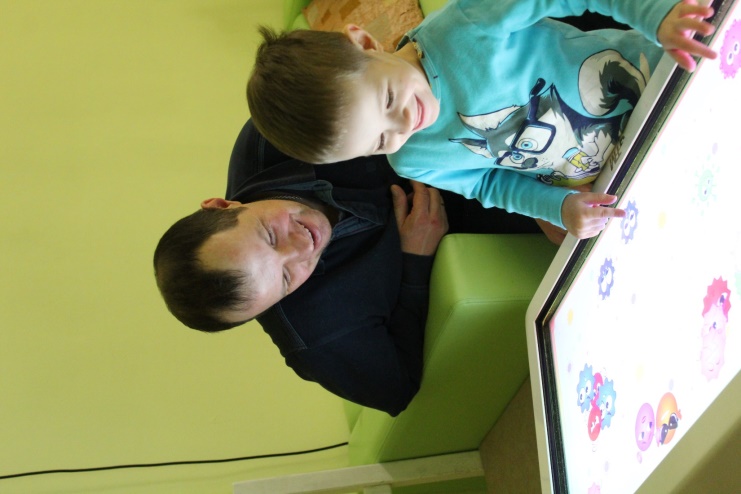 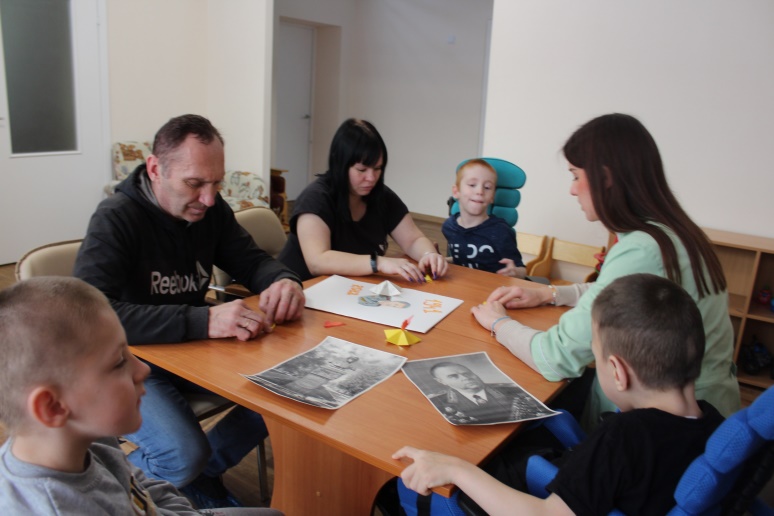 ВЫПОЛНЕНИЕ ГОСУДАРСТВЕННОГО ЗАДАНИЯ
в 2022 году
Численность обслуженных получателей по формам социального обслуживания за 2020-2022 г.
Динамика развития дополнительных платных услуг за 2020-2022 гг.
Количество обслуженных детей
Технология социального обслуживания «Ранняя помощь»
Повышение профессиональной компетентности специалистов Службы Ранней помощи
Удовлетворённости родителей качеством предоставления услуг ранней помощи
Рост охвата услугами ранней помощи
Временное трудоустройство несовершеннолетних граждан в возрасте  от 14 до 18 лет
в рамках государственной программы Ленинградской области «Содействие занятости населения Ленинградской области
2020 год трудоустроено 
12 подростков-инвалидов
2021 год трудоустроено 
10 подростков-инвалидов
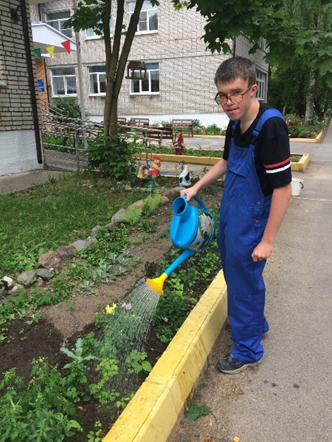 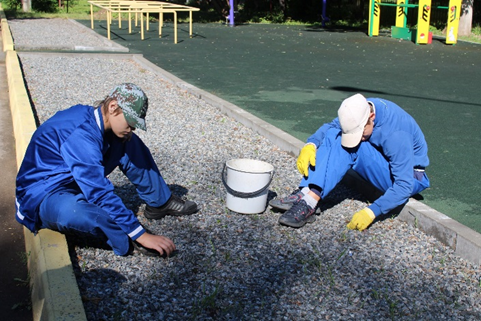 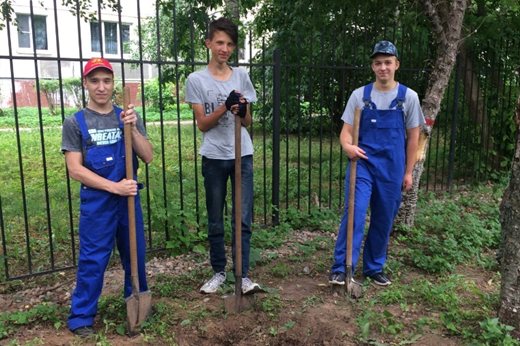 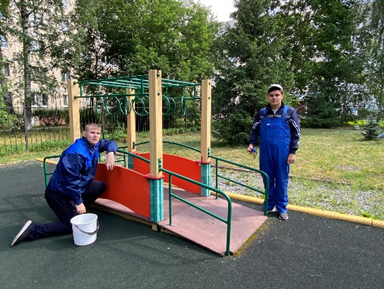 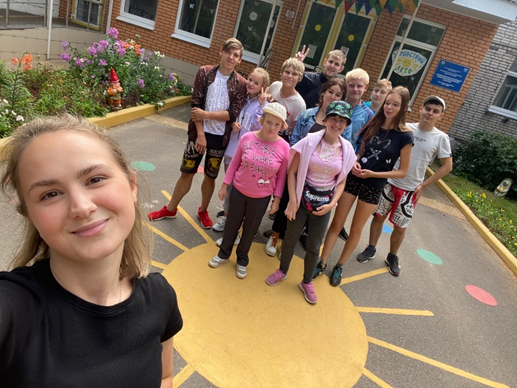 2022 год трудоустроено
7 подростков-инвалидов
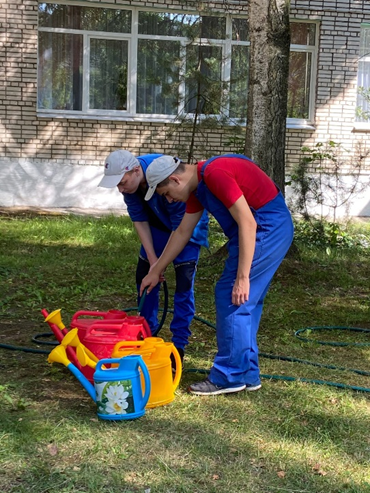 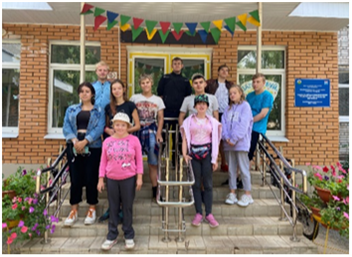 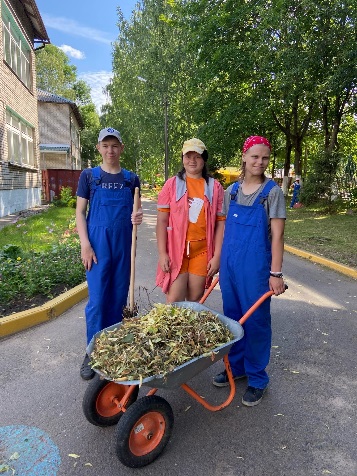 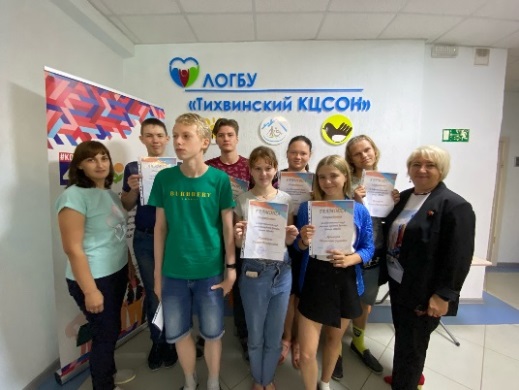 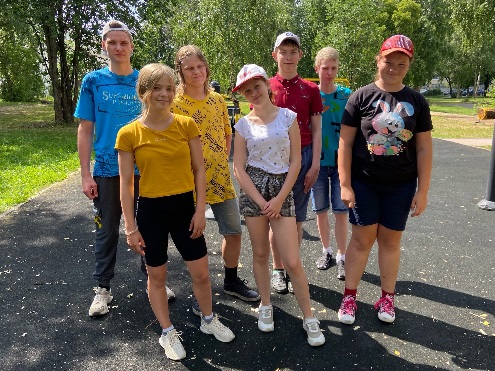 Кадровое обеспечение Центра «Треди»
Обучение специалистов
Квалификация специалистов
Участие в конкурсах
1 место
 регионального этапа Всероссийского конкурса профессионального мастерства работников социальной сферы Ленинградской области
в специальной номинации
«Открытие года» (лучший молодой специалист организации социального обслуживания)
1 место
 регионального этапа Всероссийского конкурса профессионального мастерства работников социальной сферы Ленинградской области
в номинации
«Лучшая практика поддержки семей, воспитывающих детей с ограниченными возможностями здоровья»
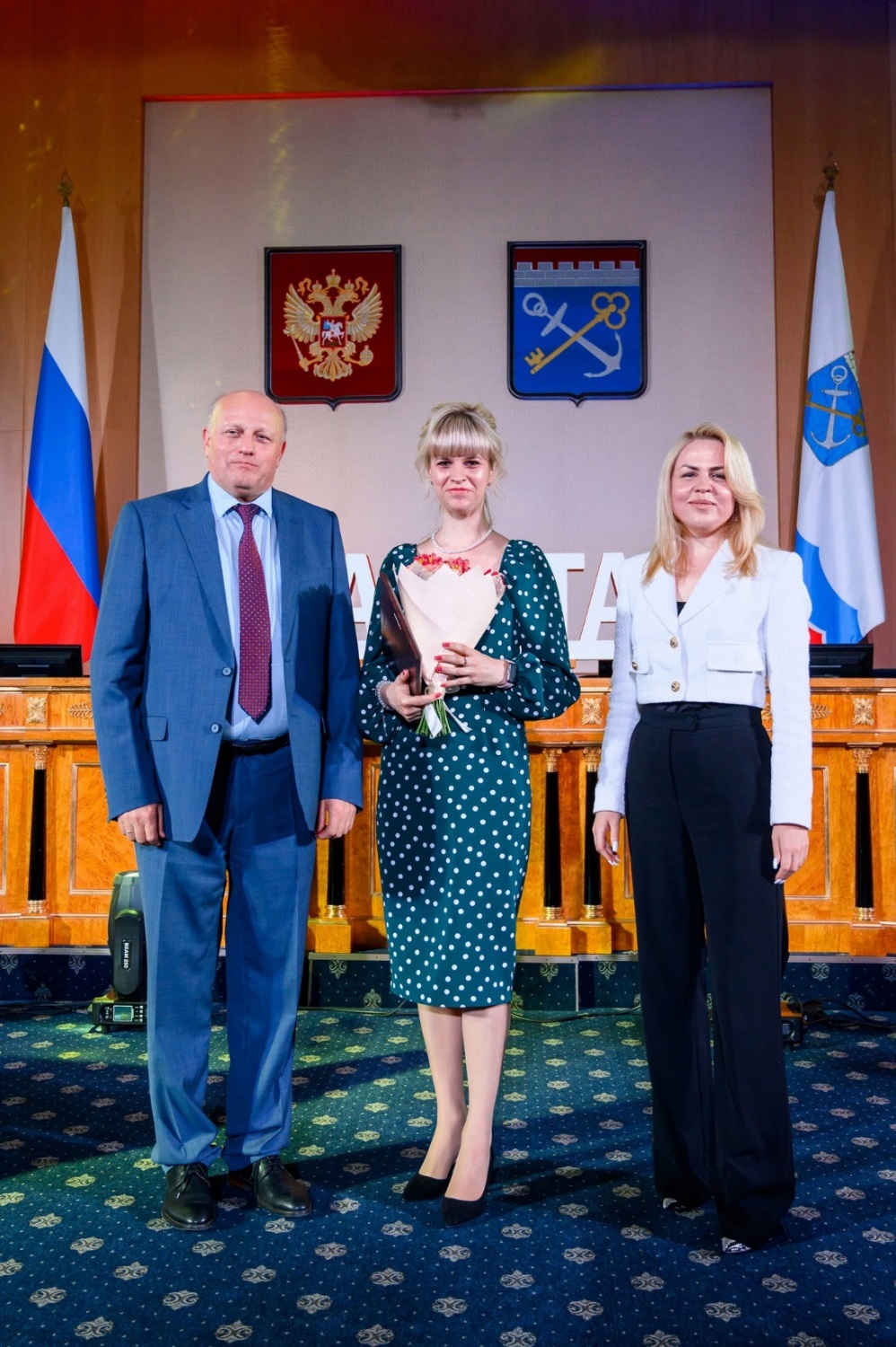 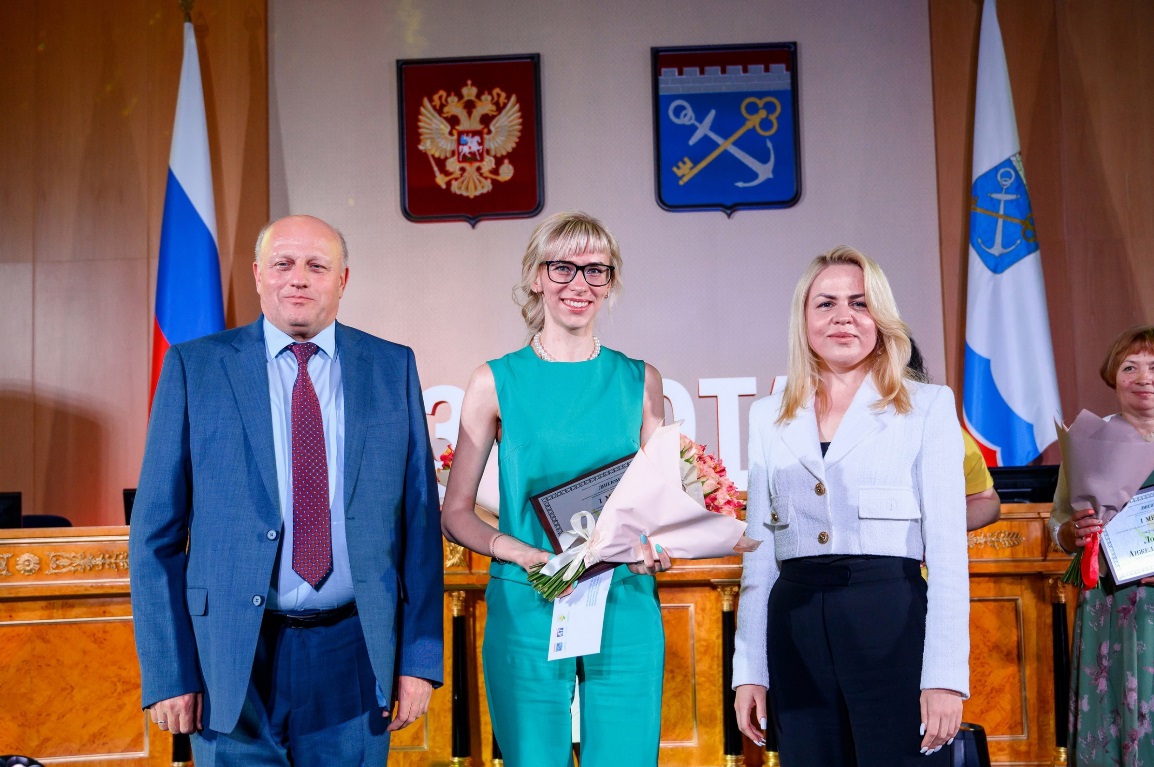 Ловчикова Ольга Николаевна 
– заведующий отделением социального обслуживания детей-инвалидов 
ЛОГБУ «Тихвинский КЦСОН 
(обособленное подразделение Центр «Треди»»)
Ведяхина Екатерина Николаевна 
– заведующий отделением социального обслуживания детей-инвалидов 
ЛОГБУ «Тихвинский КЦСОН 
(обособленное подразделение Центр «Треди»»)
Участие сотрудников Центра в форумах, конференциях
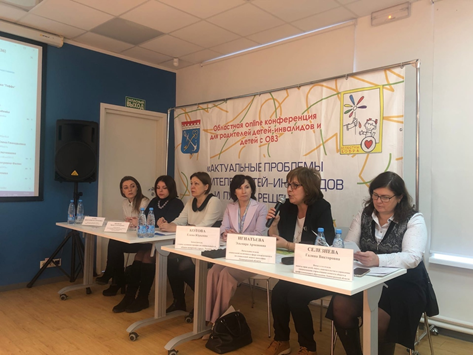 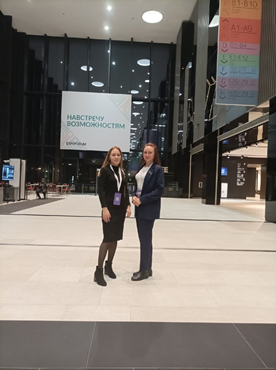 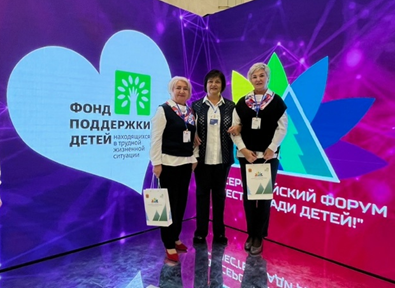 Награждения
Благодарность администрации МО Тихвинский муниципальный район Ленинградской области
Благодарность Губернатора Ленинградской области
Чекалова Наталья Павловна - сторож
Маркова Галина Викторовна - сторож
Жарникова Вера Алексеевна– 
воспитатель
Почетная грамота комитета по социальной защите населения Ленинградской области
Почетная грамота ЛОГБУ «Тихвинский КЦСОН»
Меньшова Алла Борисовна
Инструктор по труду
Ледяйкина Ольга Павловна –  учитель-дефектолог
Шарапова Вера Николаевна – педагог-психолог
Лебедева Татьяна Семеновна–  машинист по стирке и ремонту белья
Благодарность комитета по социальной защите населения Ленинградской области
БлагодарностьЛОГБУ «Тихвинский КЦСОН»
Ведяхина Екатерина Николаевна 
заведующий отделением социального обслуживания детей-инвалидов
Веселова Елена Владимировна
Повар
Белозерцева Ирина Александровна
воспитатель
Званская Алёна Ивановна – специалист по социальной работе
Шарапова Надежда Николаевна – воспитатель
Махова Юлия Викторовна – инструктор по лечебной физкультуре
Крышан Валентина Руслановна – врач-ортопед
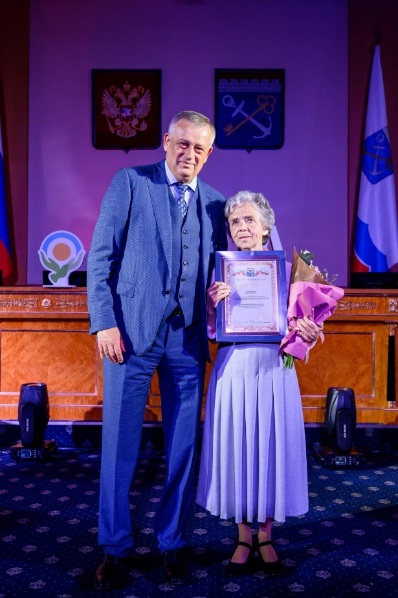 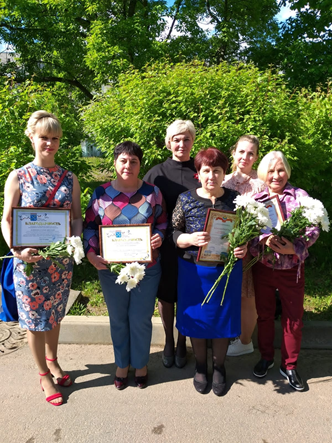 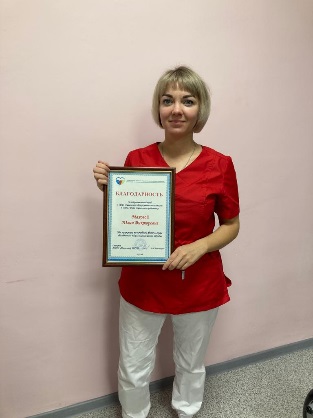 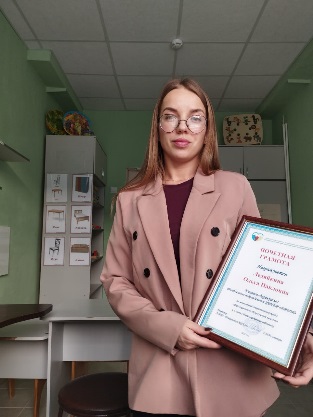 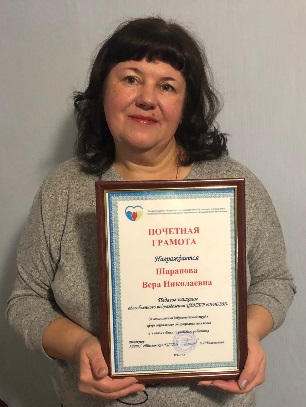 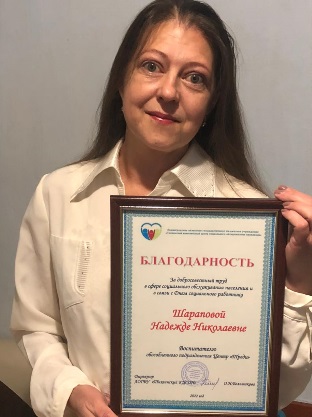 Участие воспитанников в конкурсах
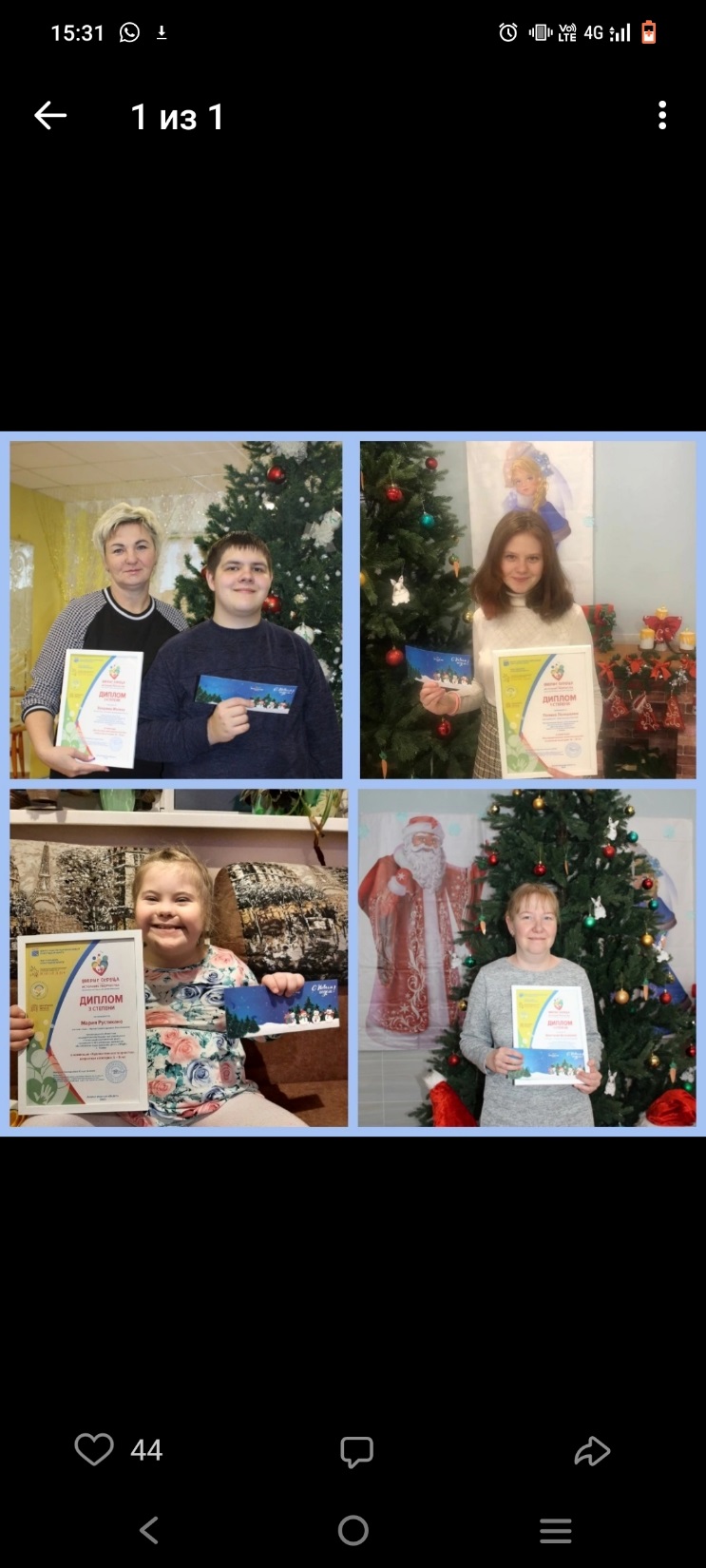 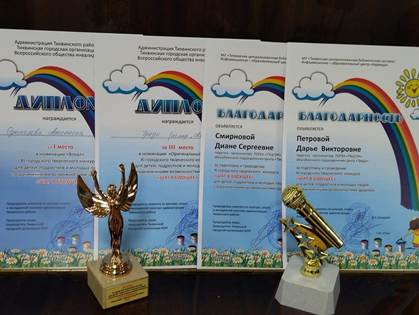 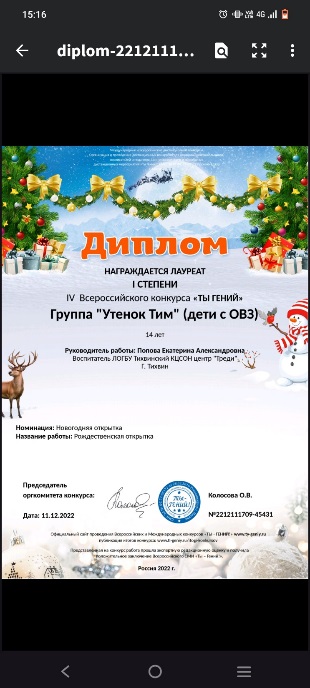 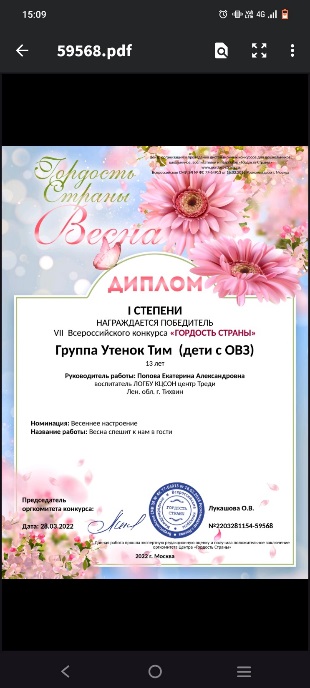 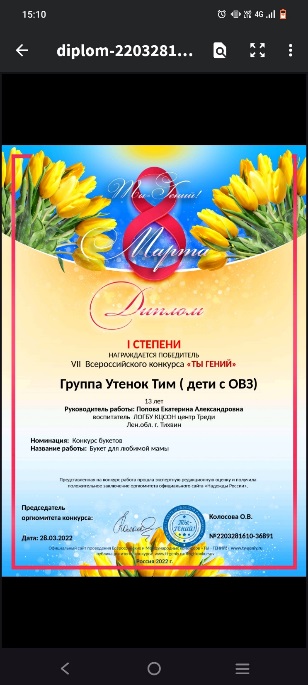 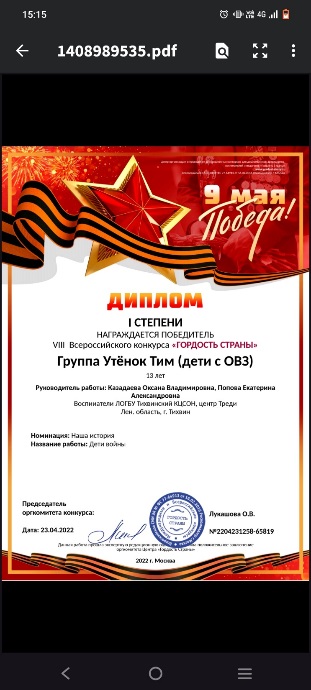 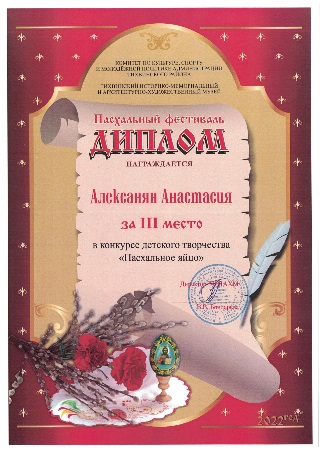 2022 год – год Команды 47
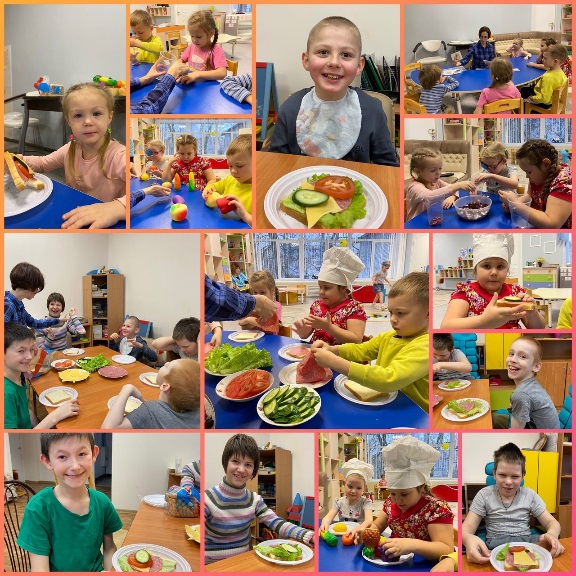 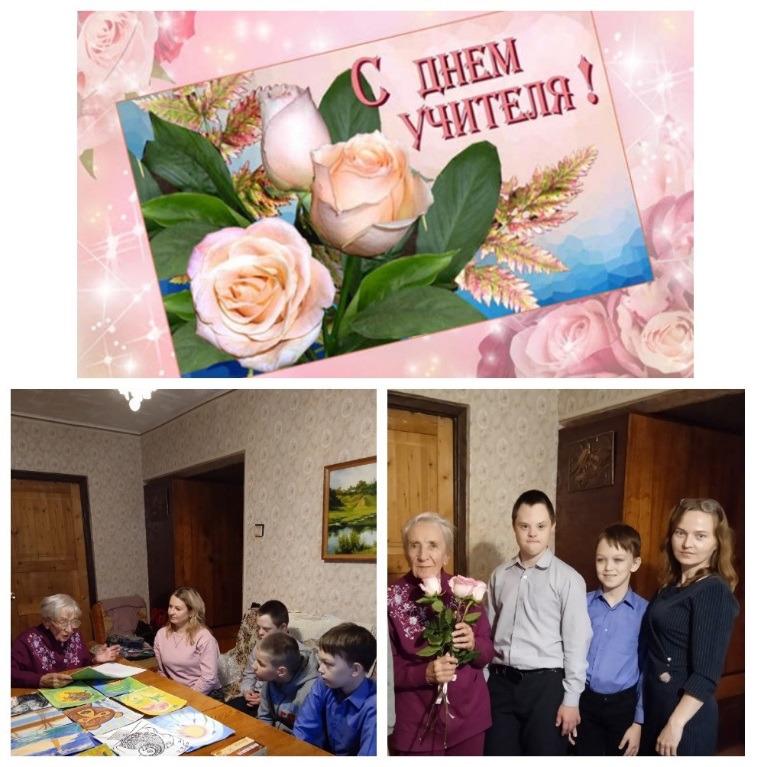 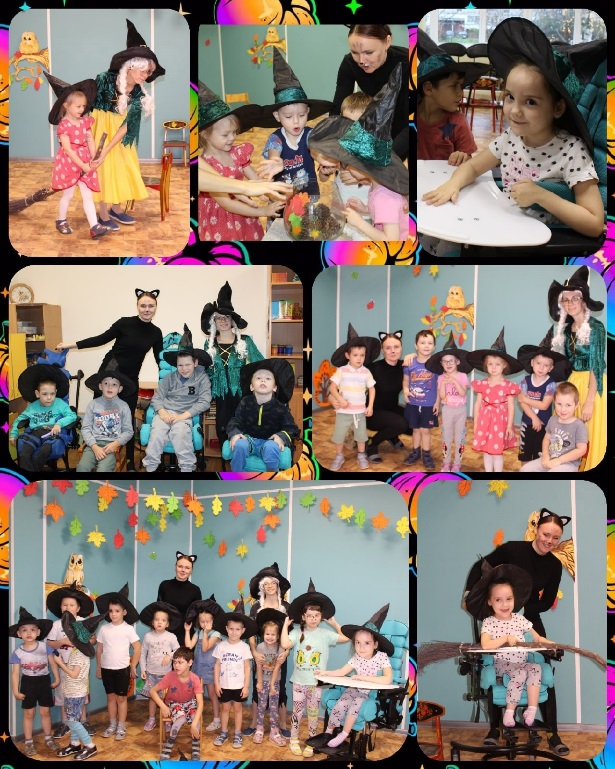 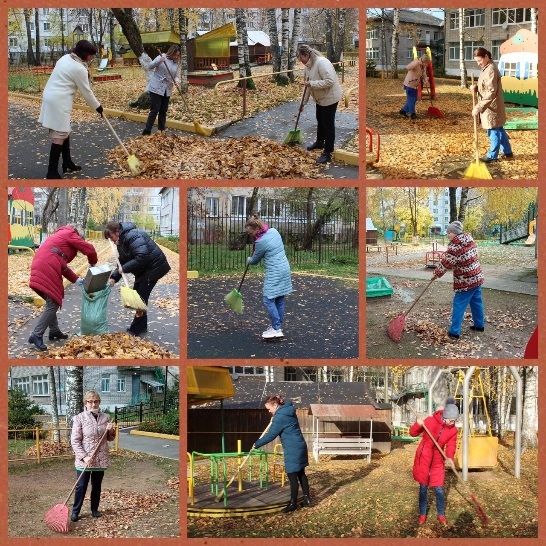 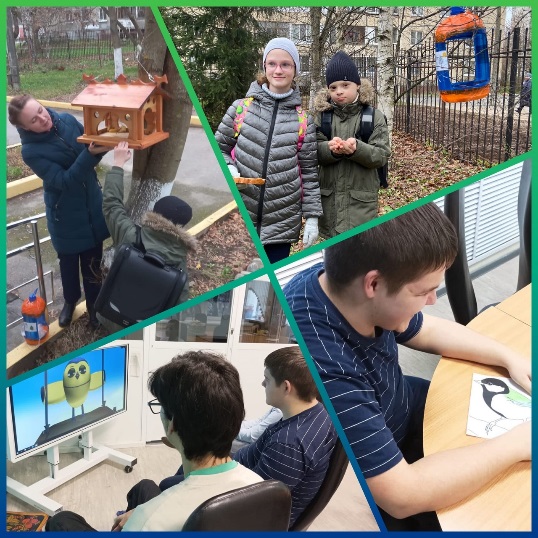 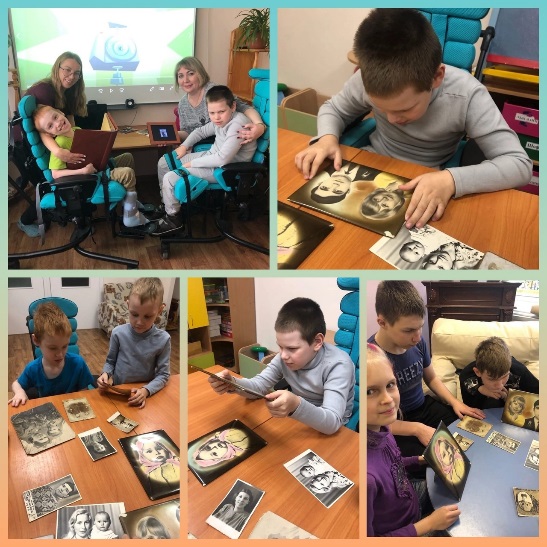 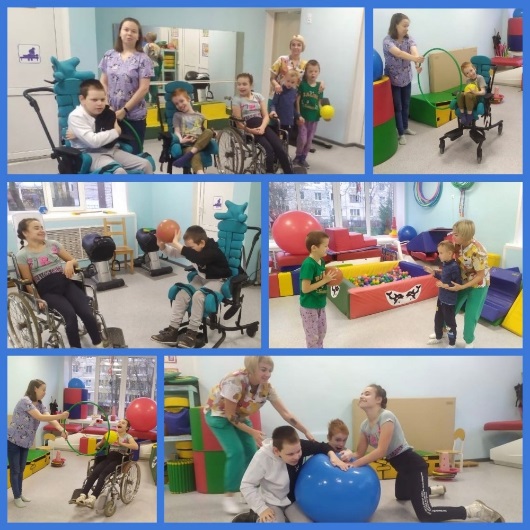 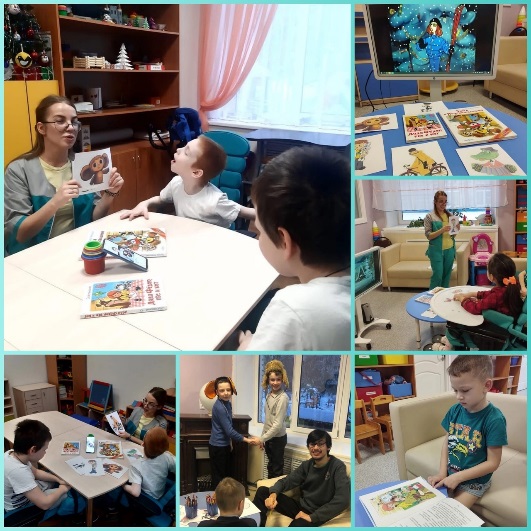 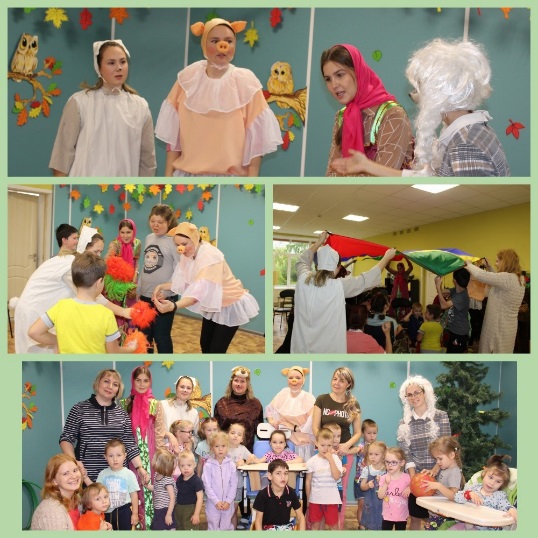 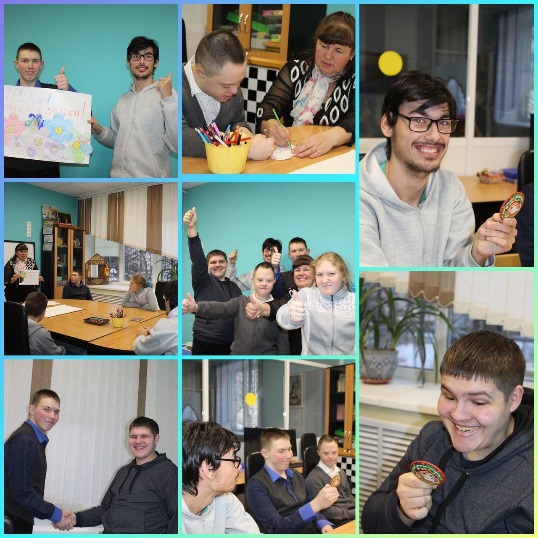 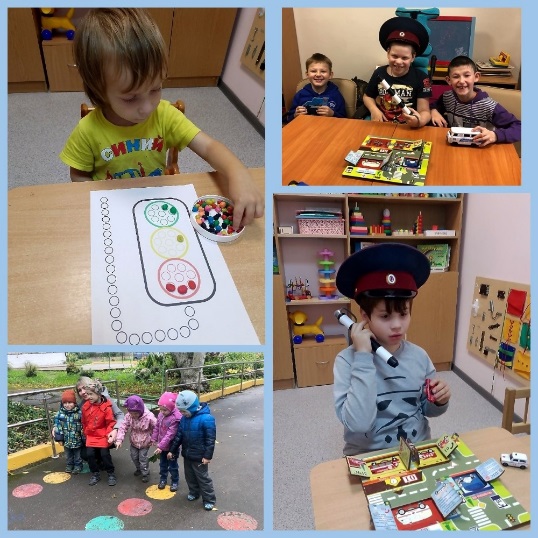 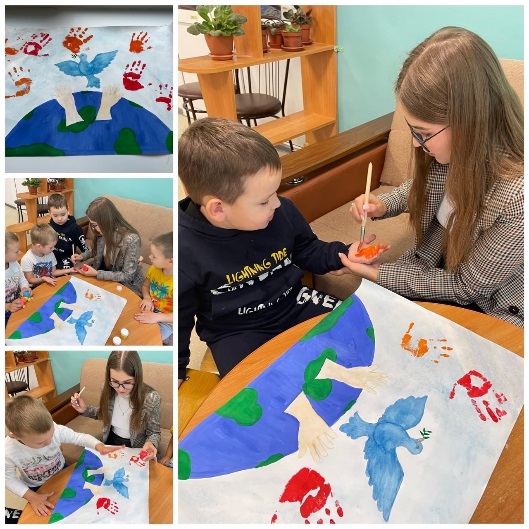 Акции, проводимые в Центре «Треди»
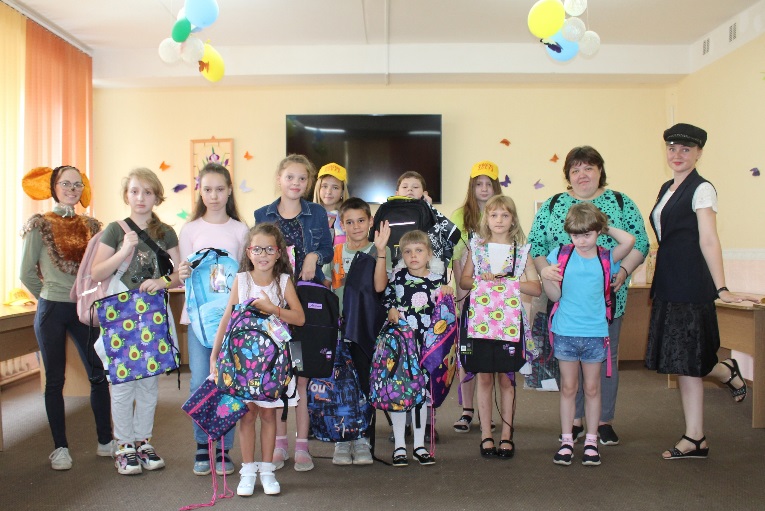 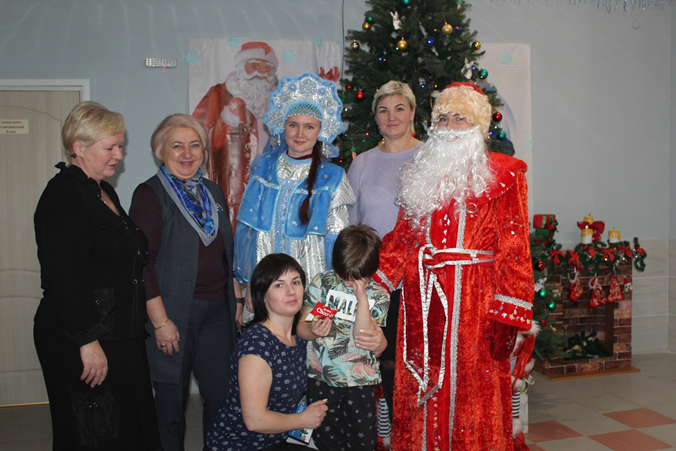 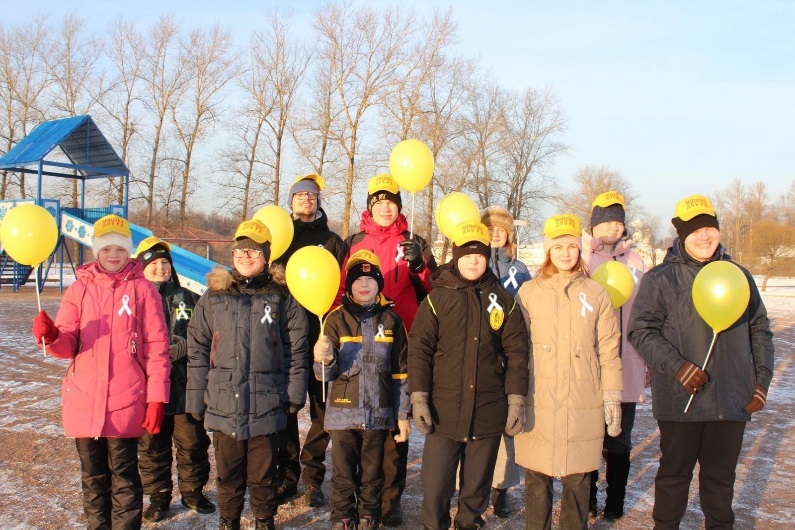 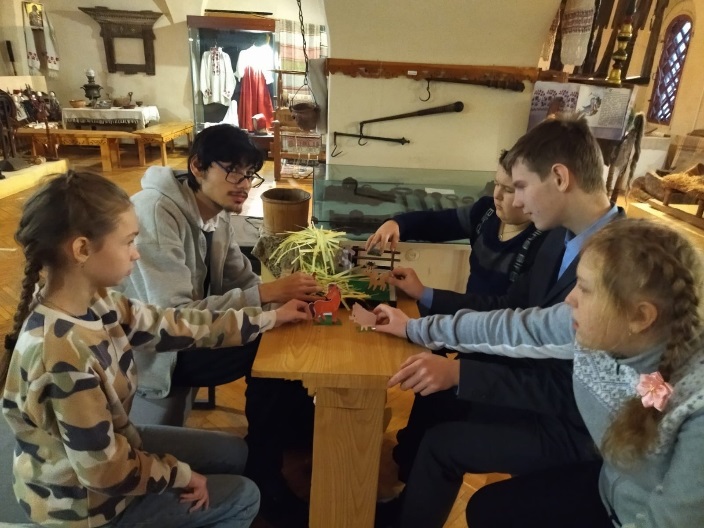 Неравнодушные люди!
Иванова Яна «Шоу гигантских мыльных пузырей»
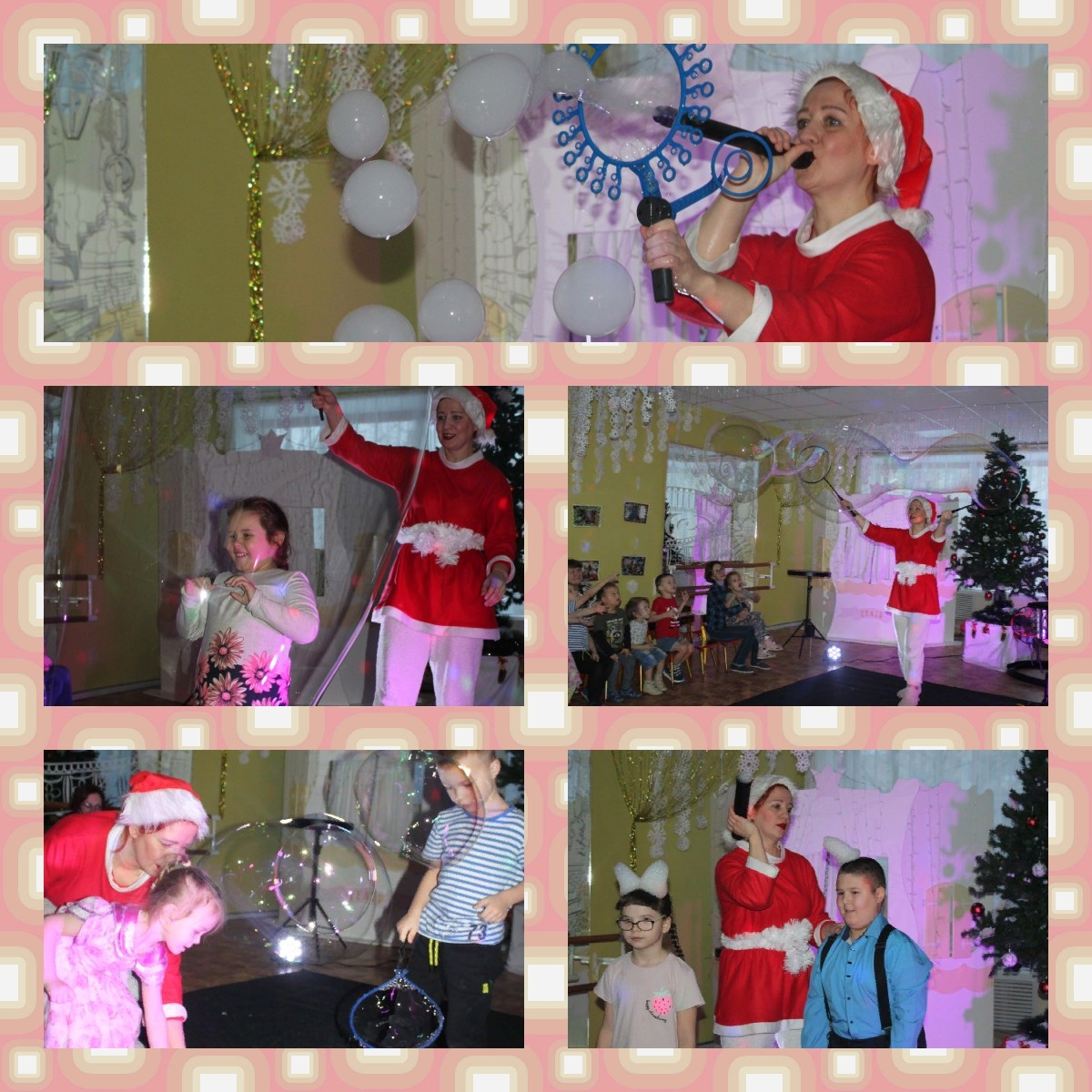 -организация представления для детей-инвалидов
ООО «АТэК»
- вручение игрушек для воспитанников Центра «Треди»
Фонд поддержки предпринимательства, Ксения Петрова
- Организация новогоднего предстваления, вручение новогодних подарков
Щелуканов Павел Кириллович
- вручение игровых наборов
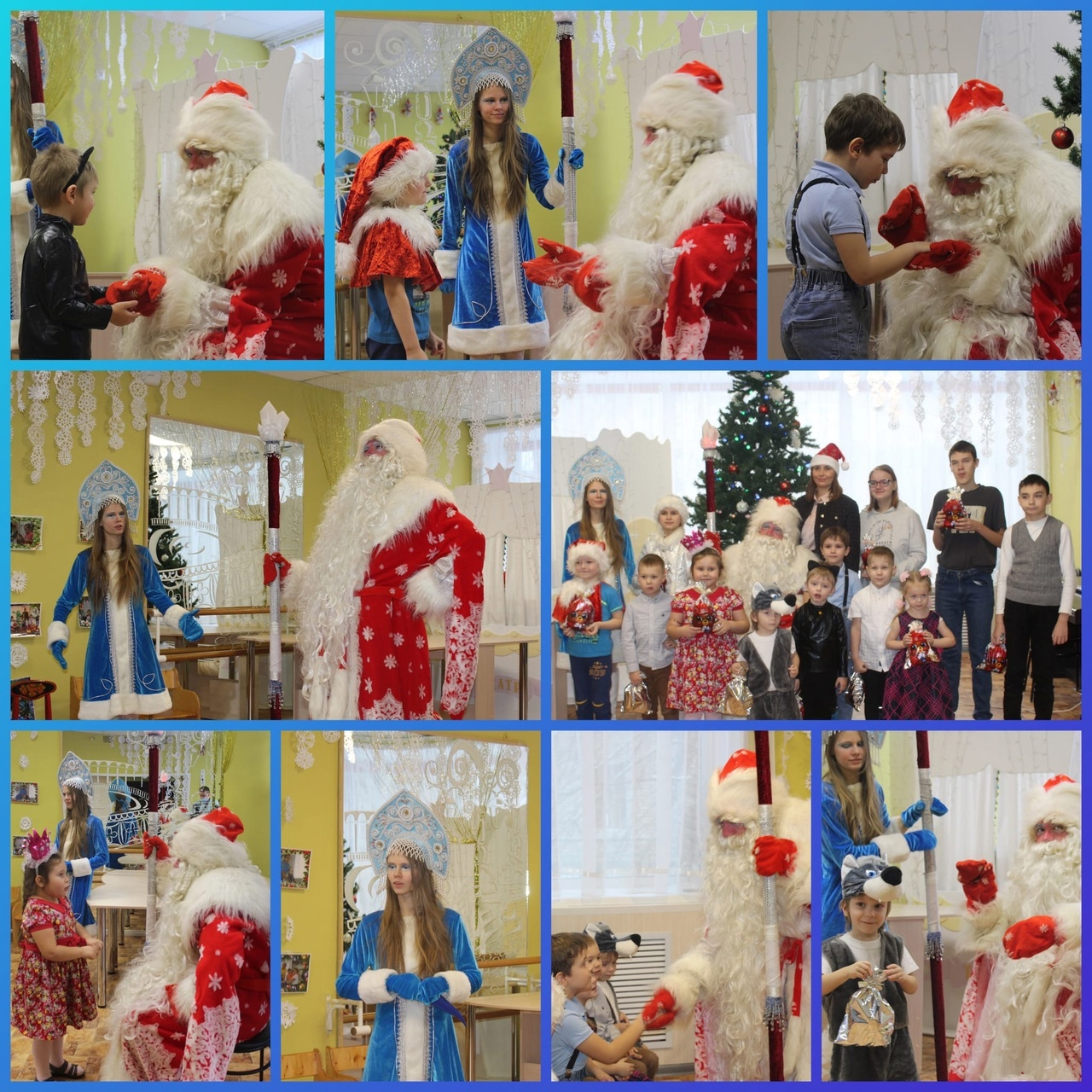 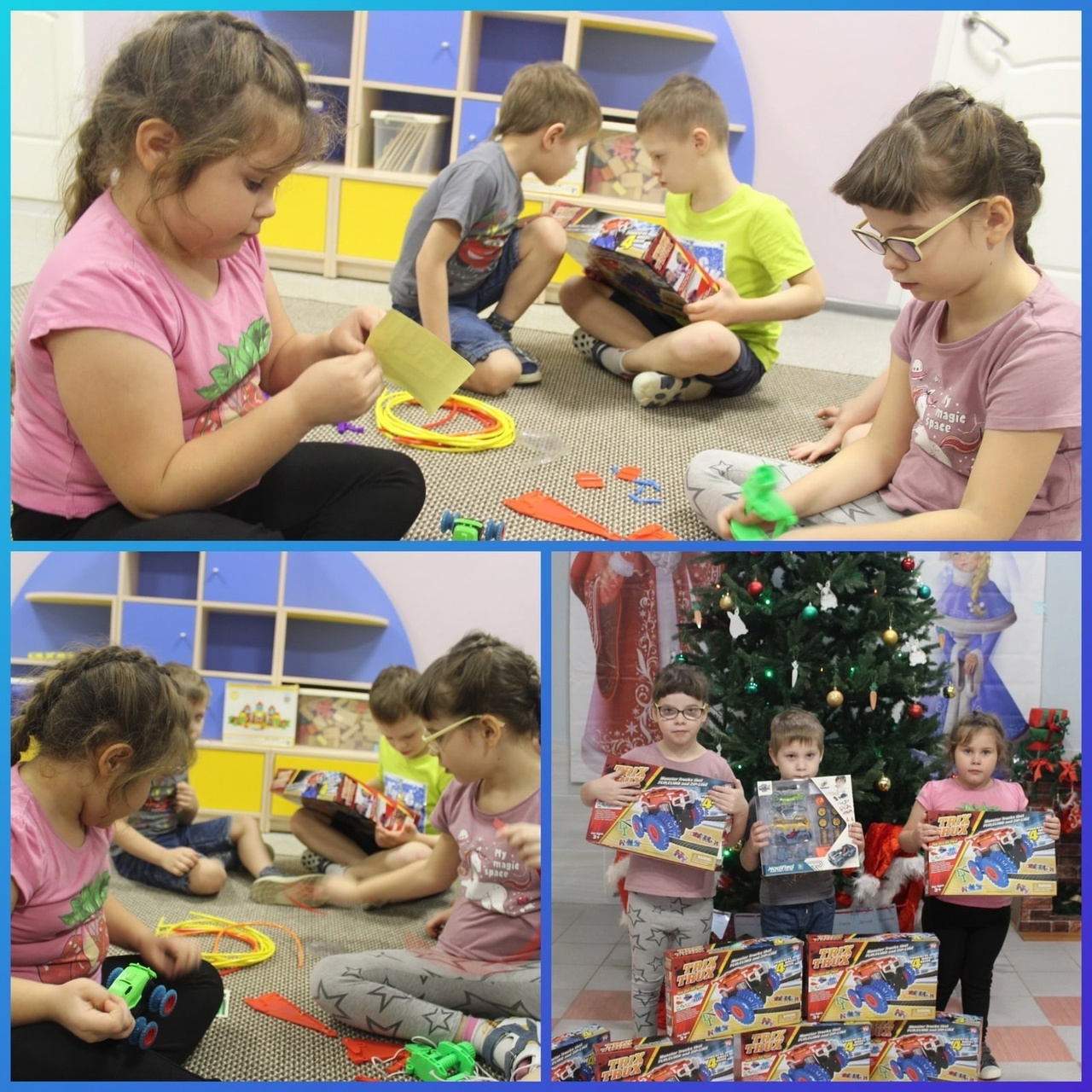 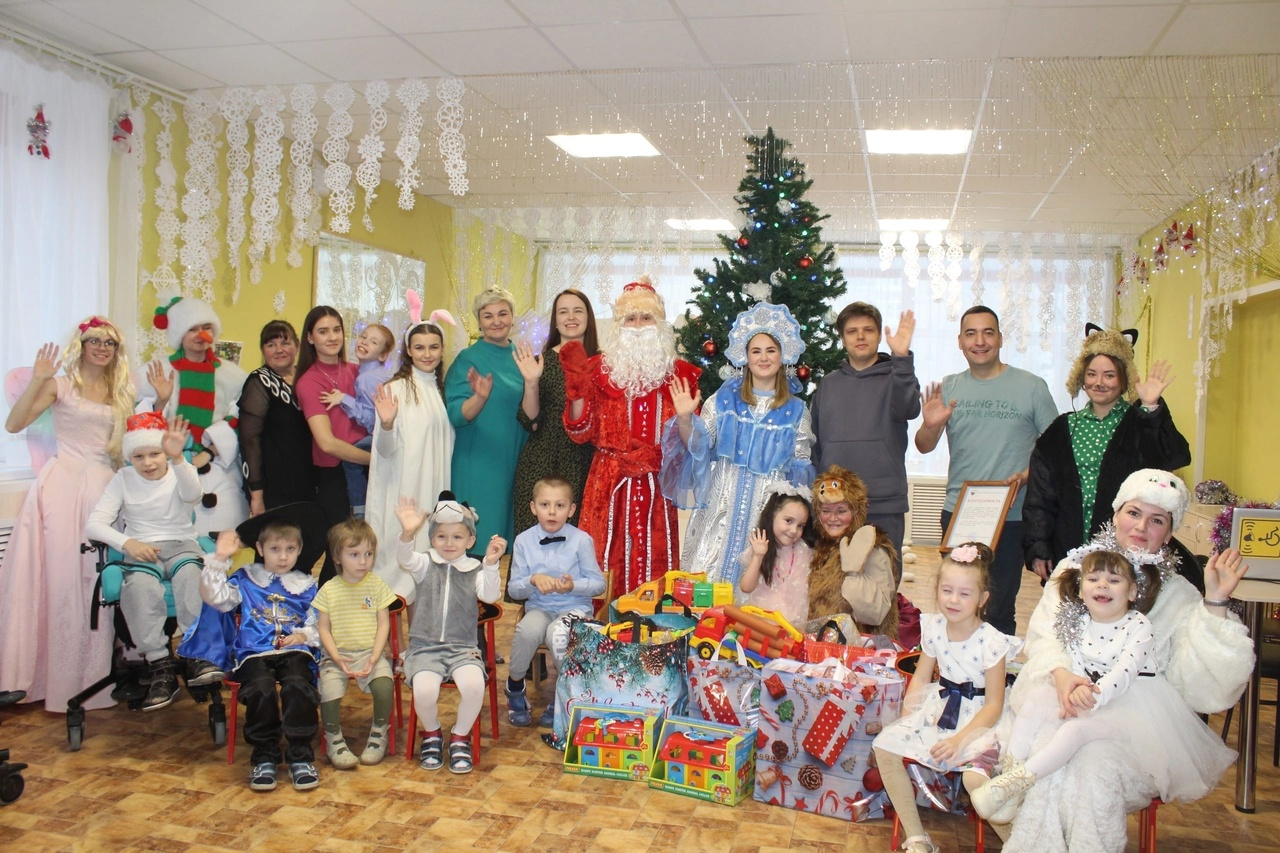 Современное оборудование, используемое в реабилитации детей с ограниченными возможностями
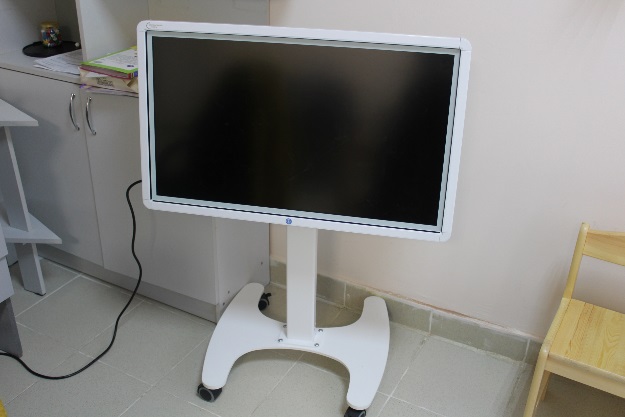 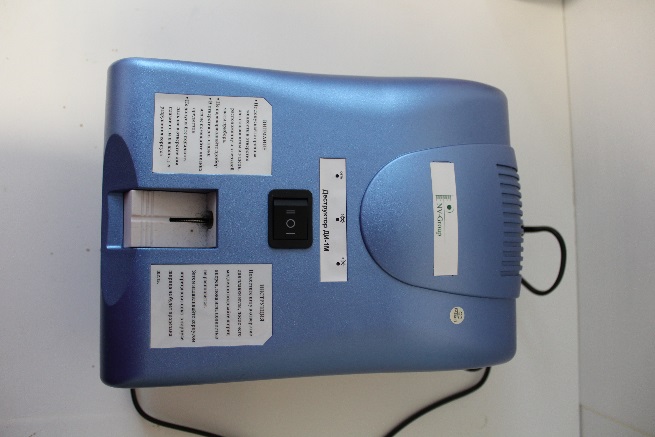 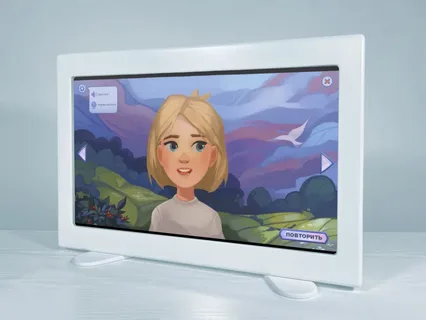 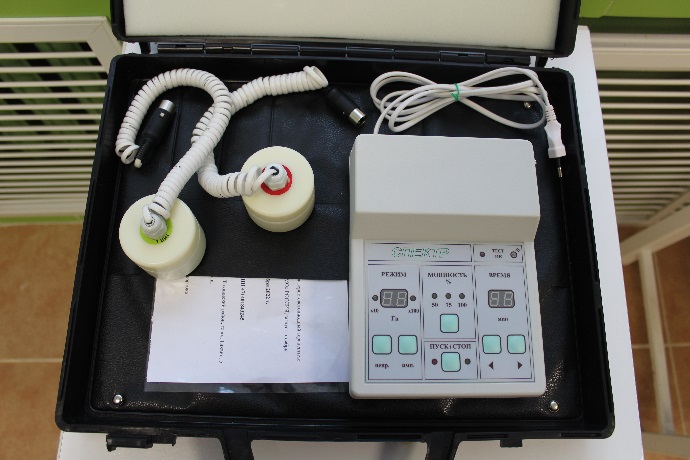 Ремонт года
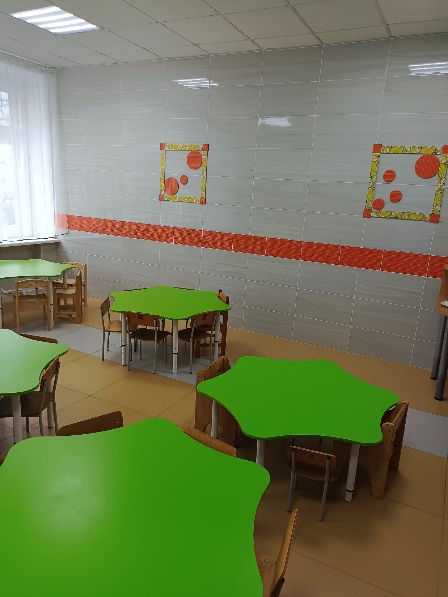 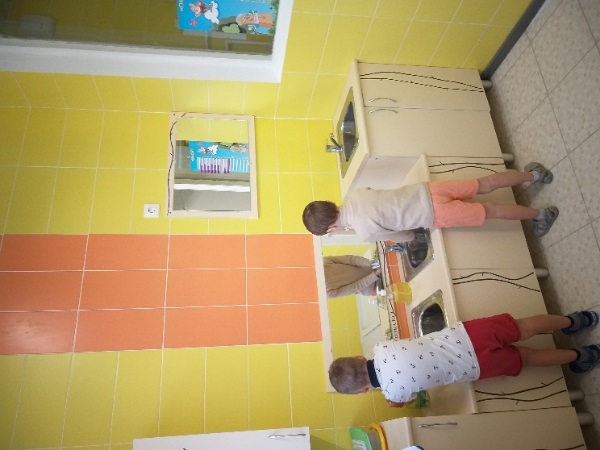 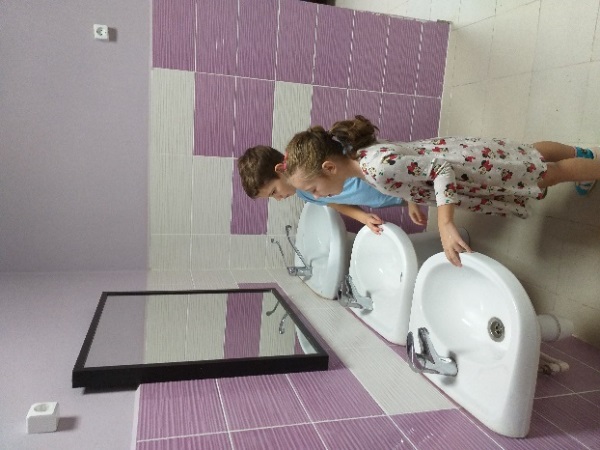 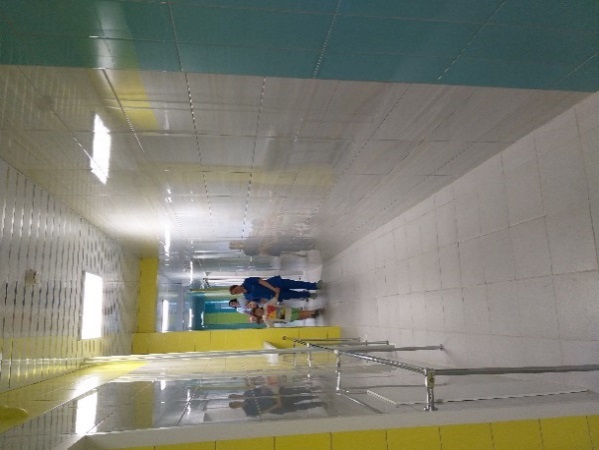 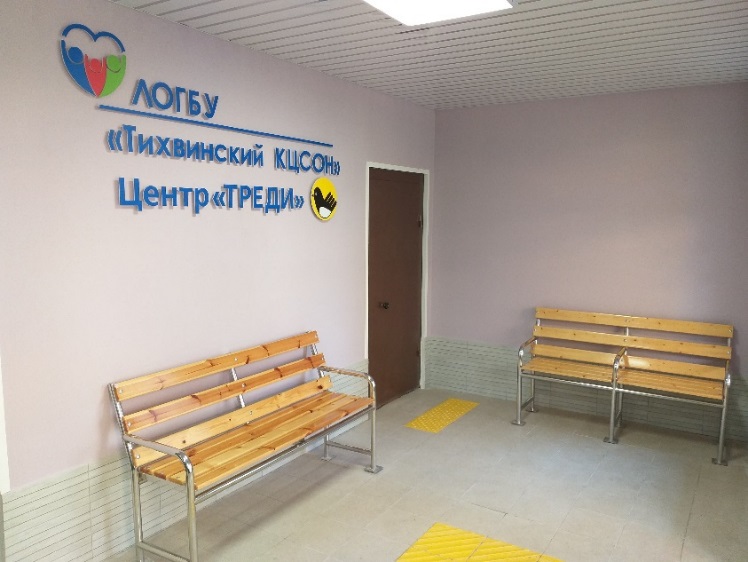 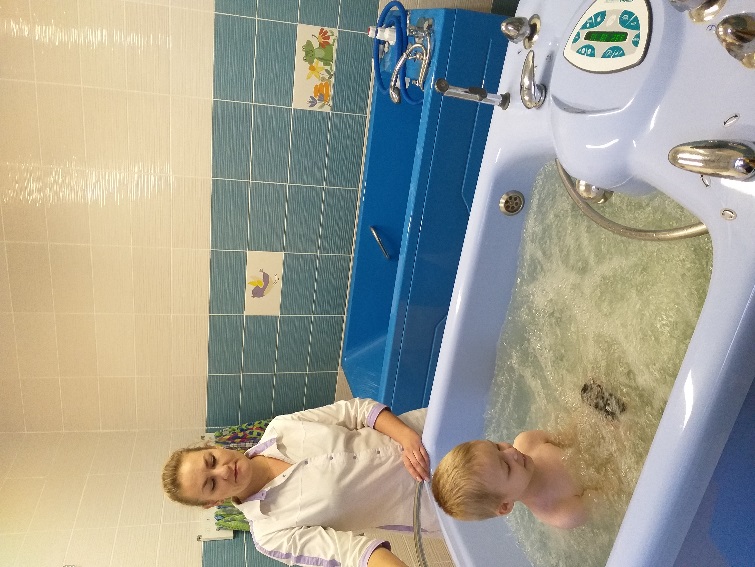 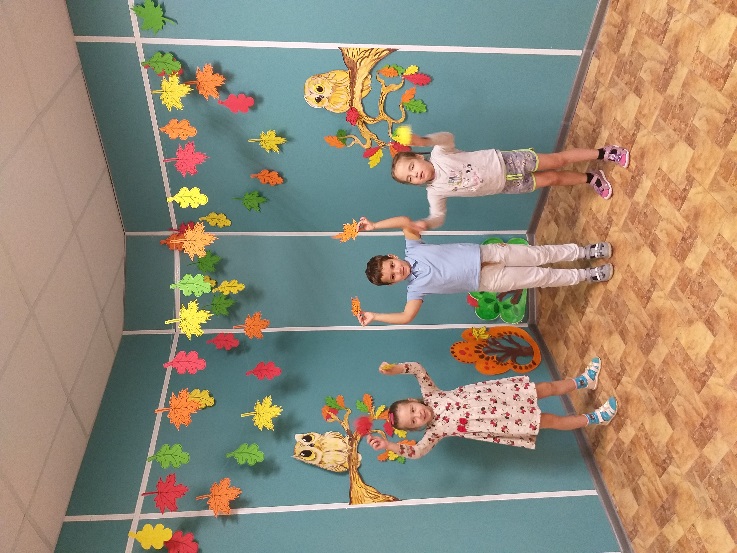 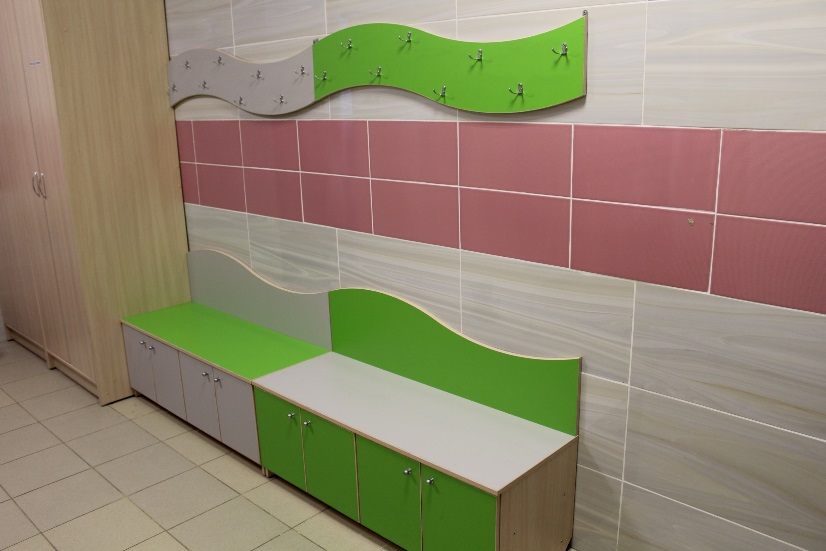 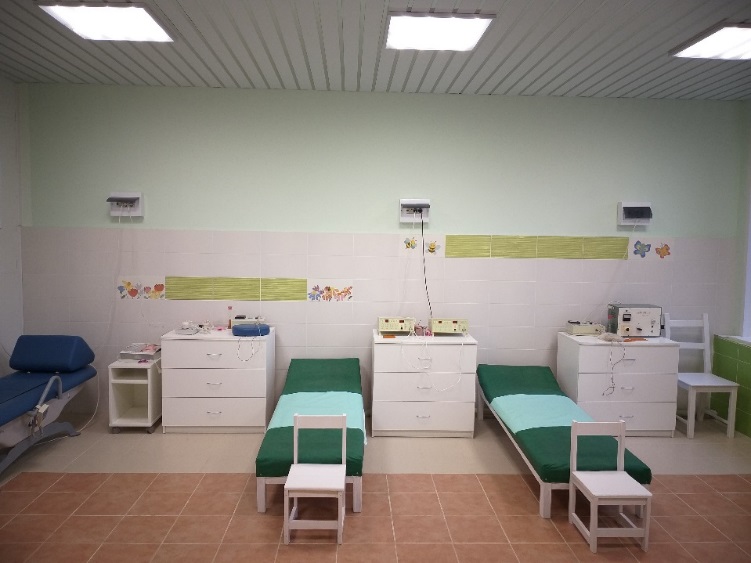 Приобретения ГОДА
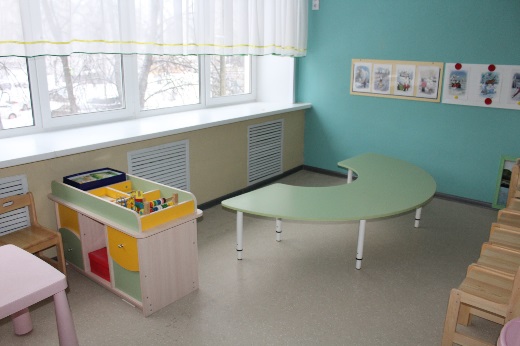 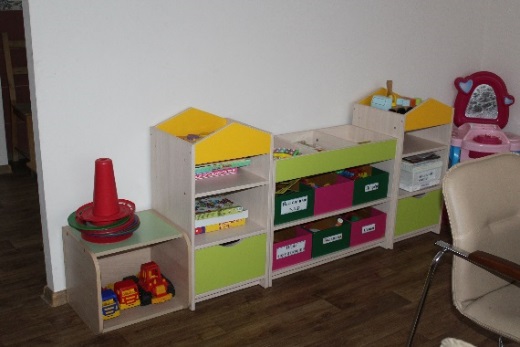 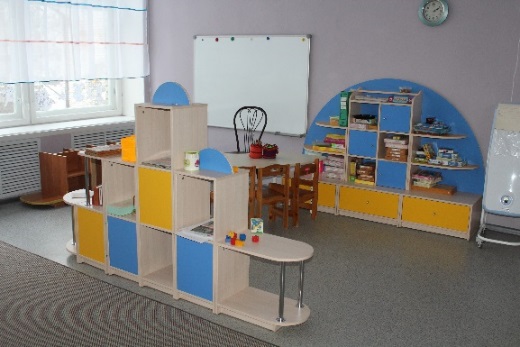 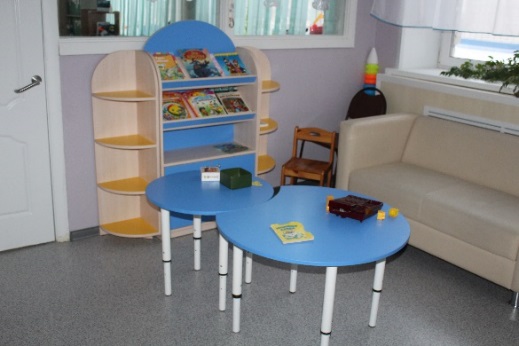 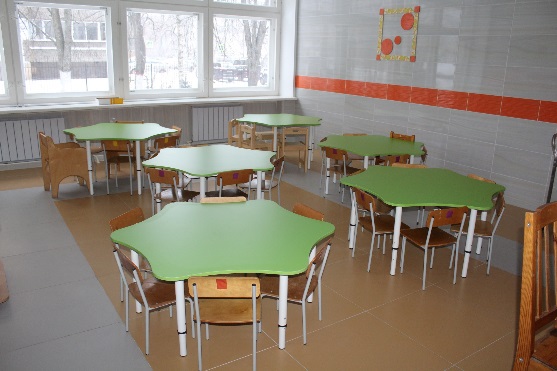 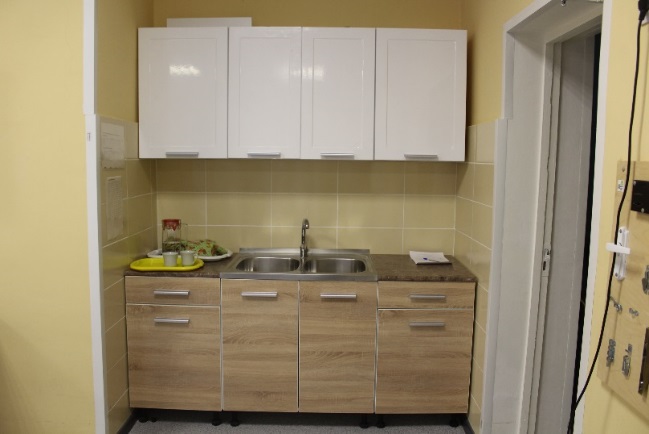 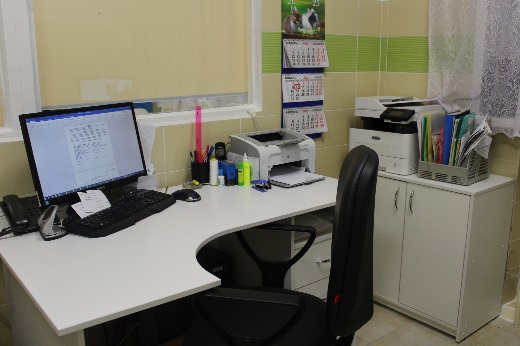 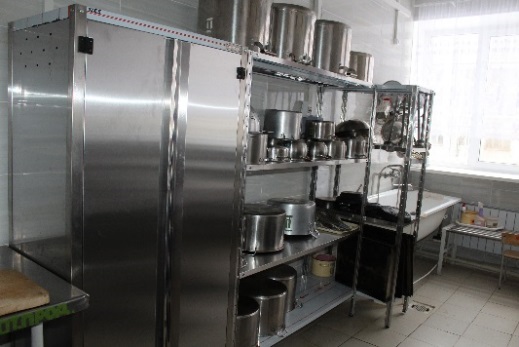 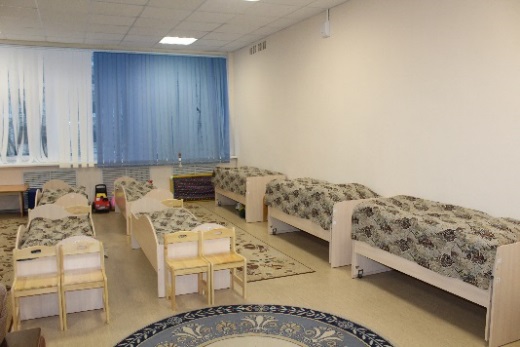 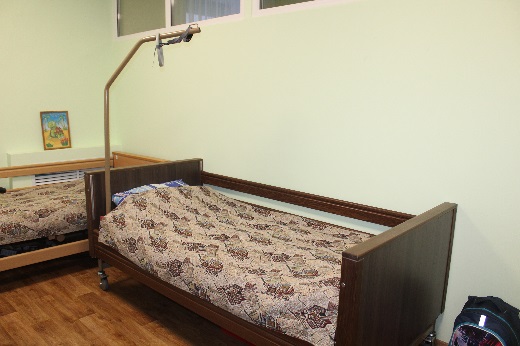 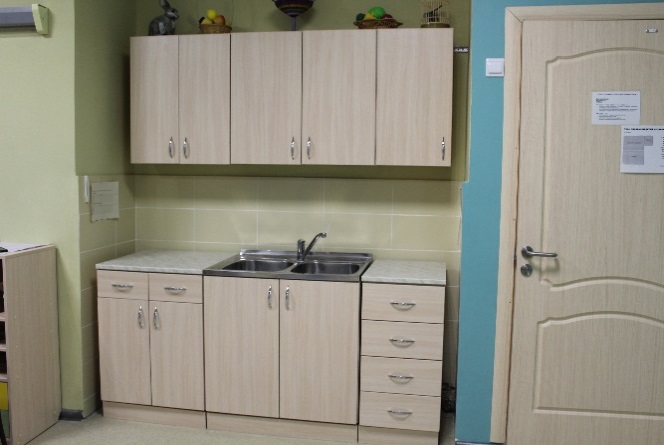 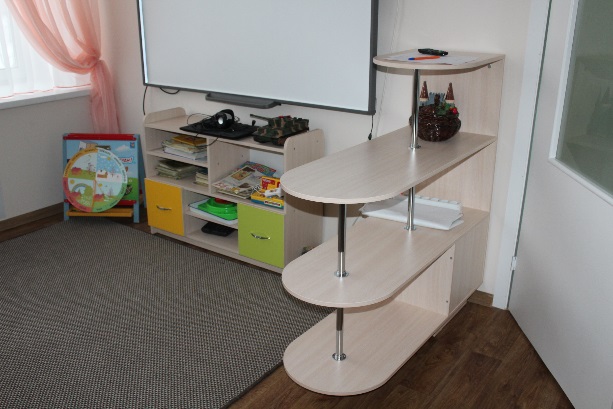 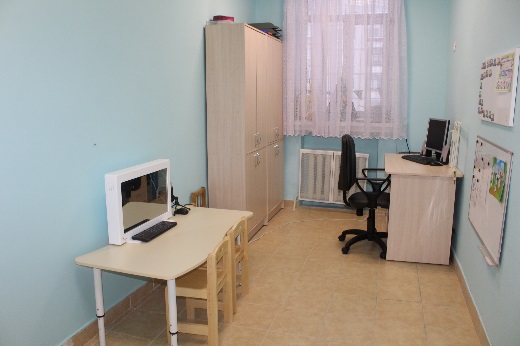 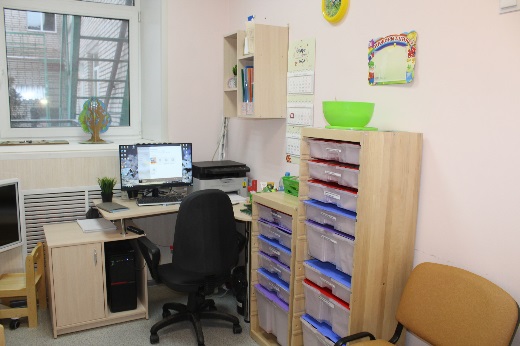 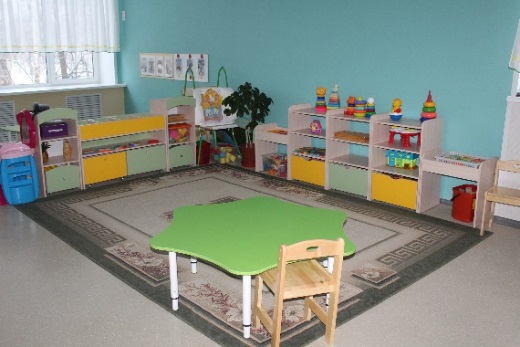 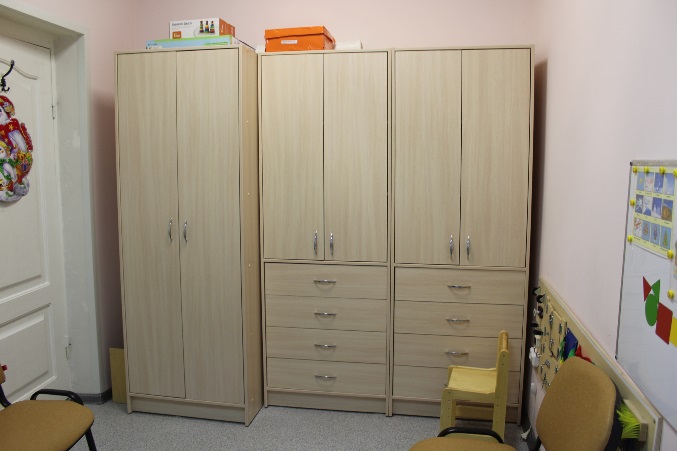 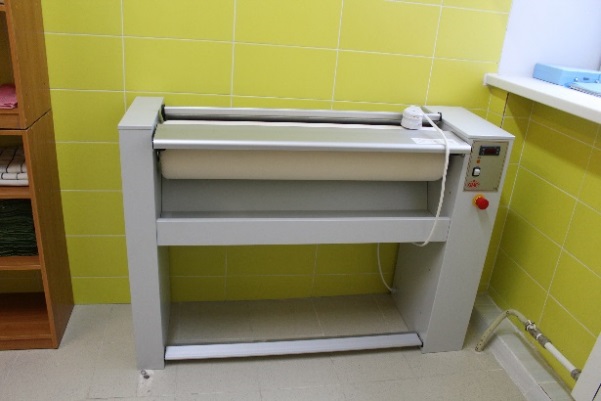 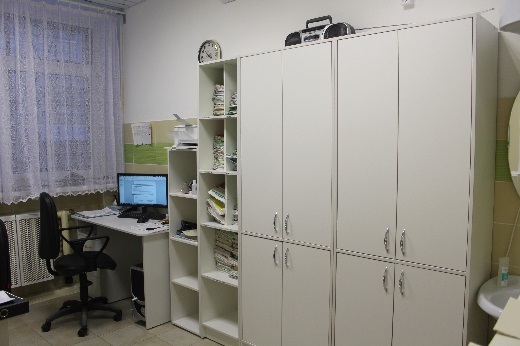 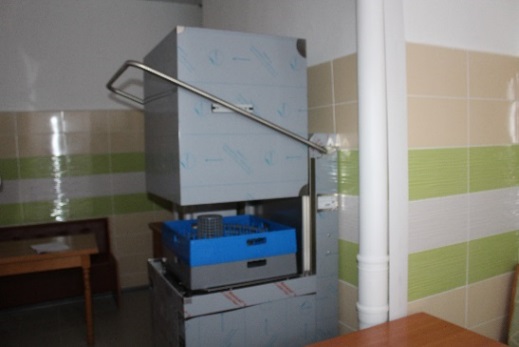 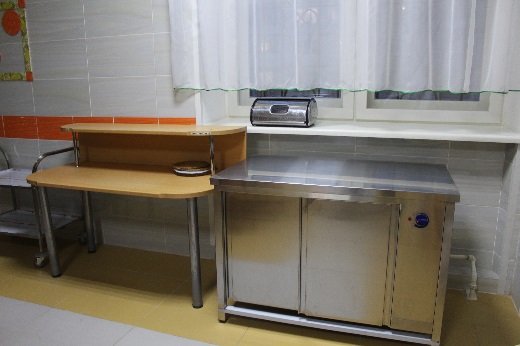 Задачи Центра на 2023 год
1. Повышение качества повышения предоставления социальных услуг.
2. Участие специалистов и воспитанников в конкурсах, фестивалях.
3. Повышение компетенций семей, воспитывающих детей-инвалидов, в вопросах реабилитации, воспитания и социализации.
4. Повышение профессионального мастерства специалистов Центра.
5. Разработка, внедрение и апробация проекта «Академия особого папы»
6. Совершенствование системы межведомственного взаимодействия.